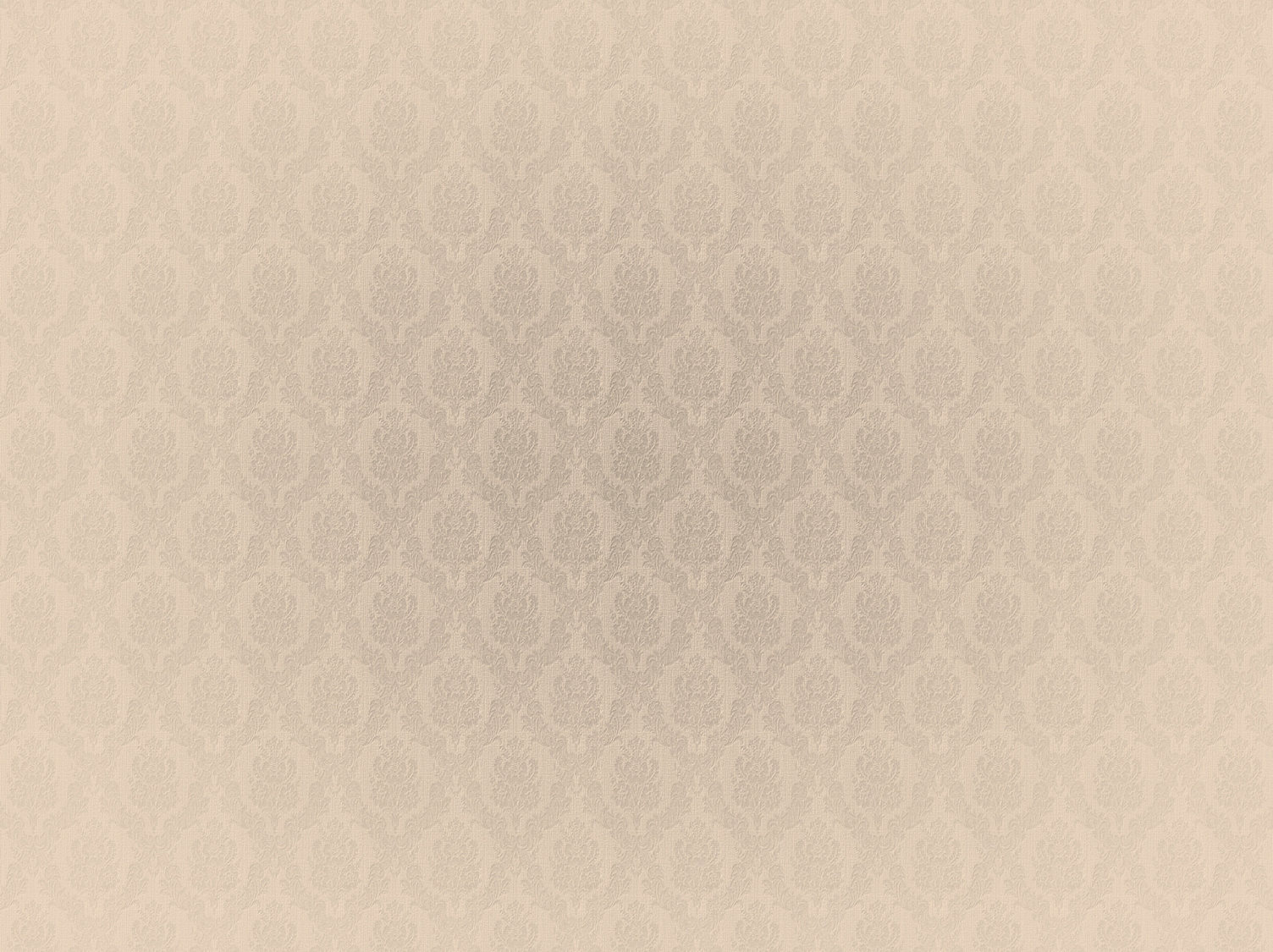 Укладка волос холодным способом
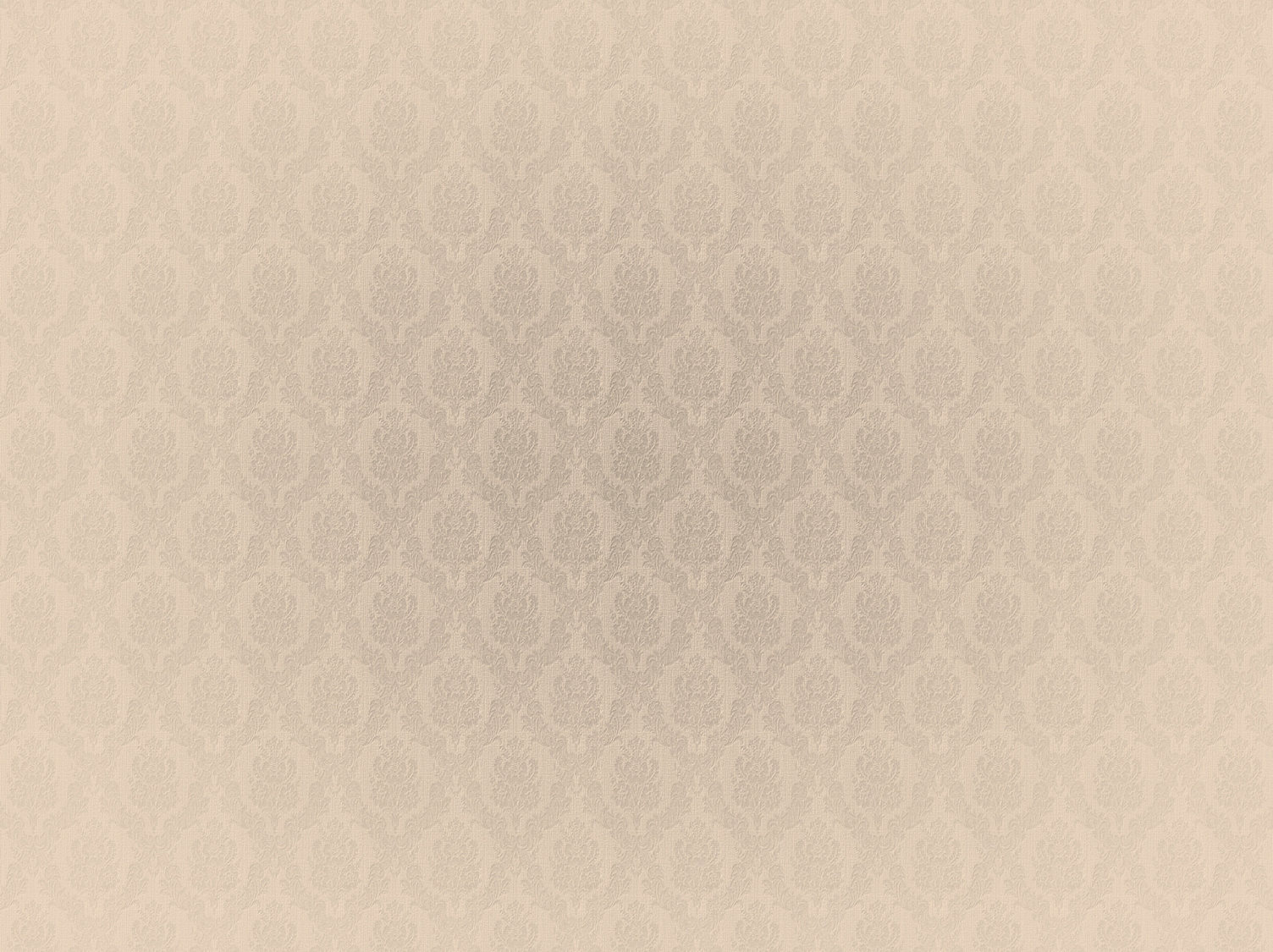 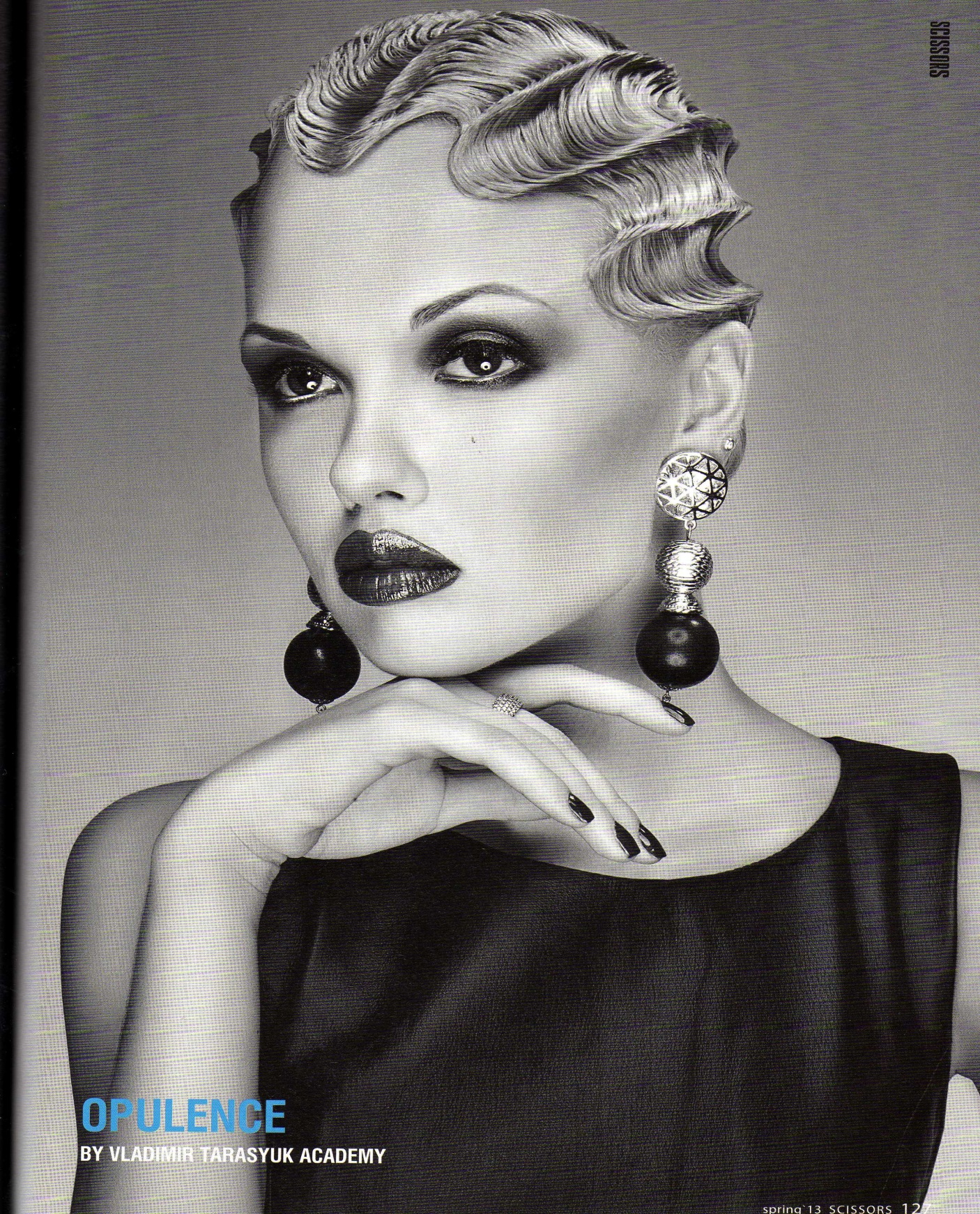 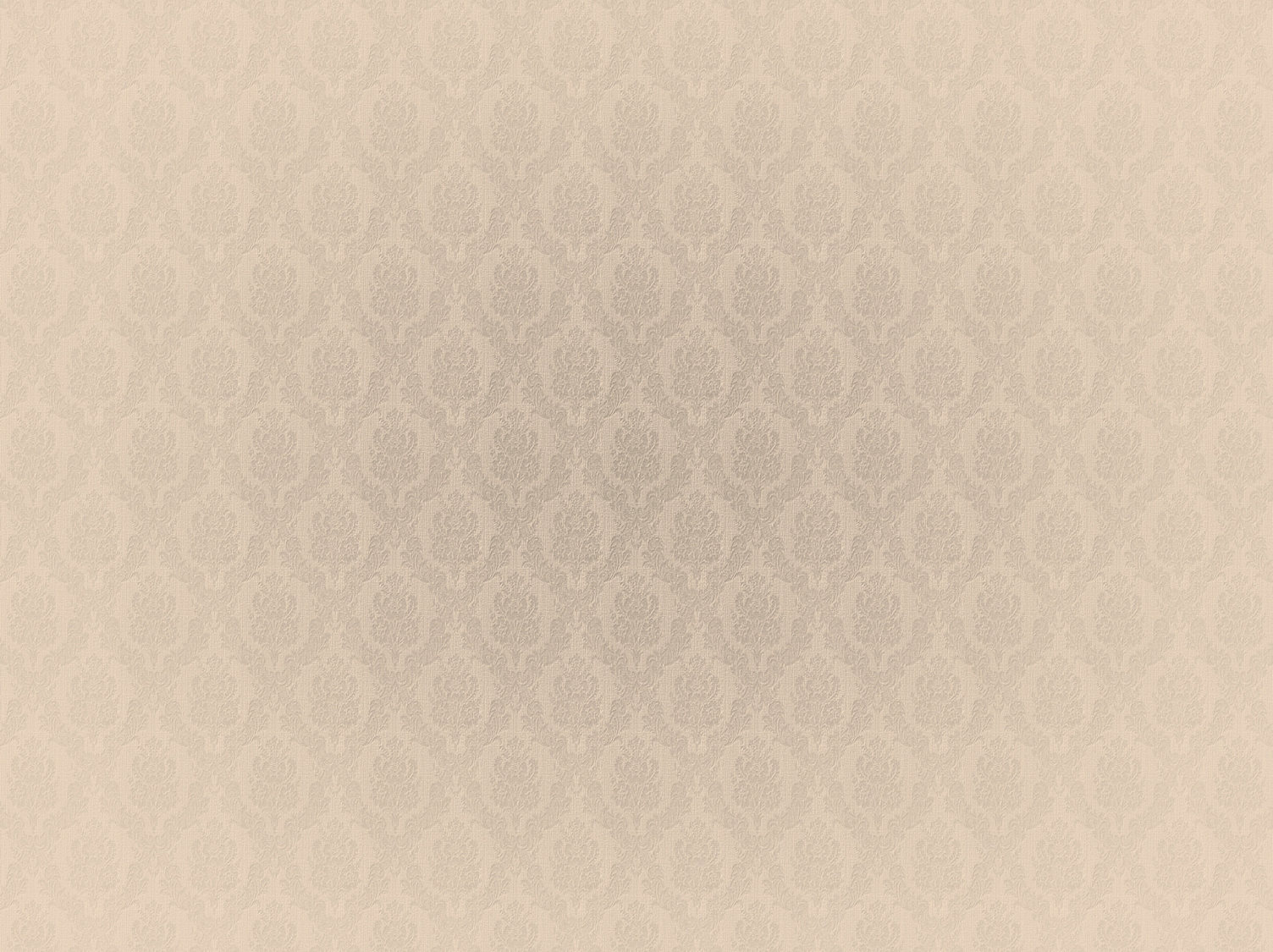 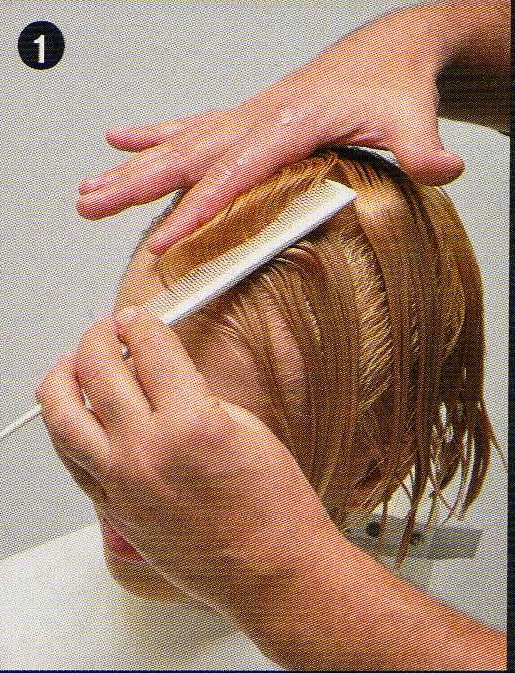 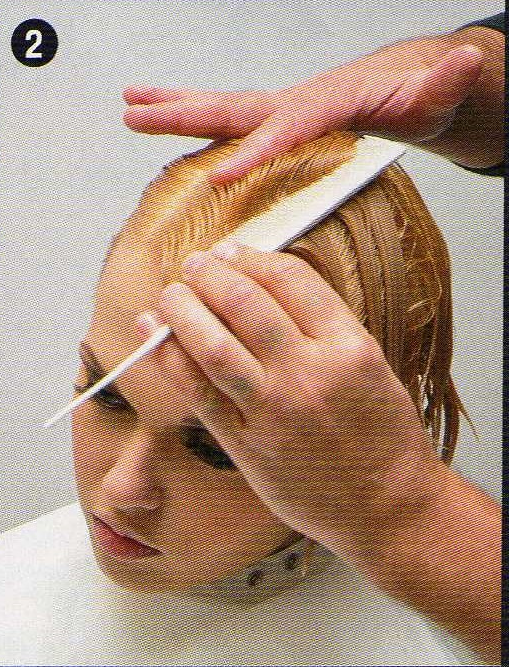 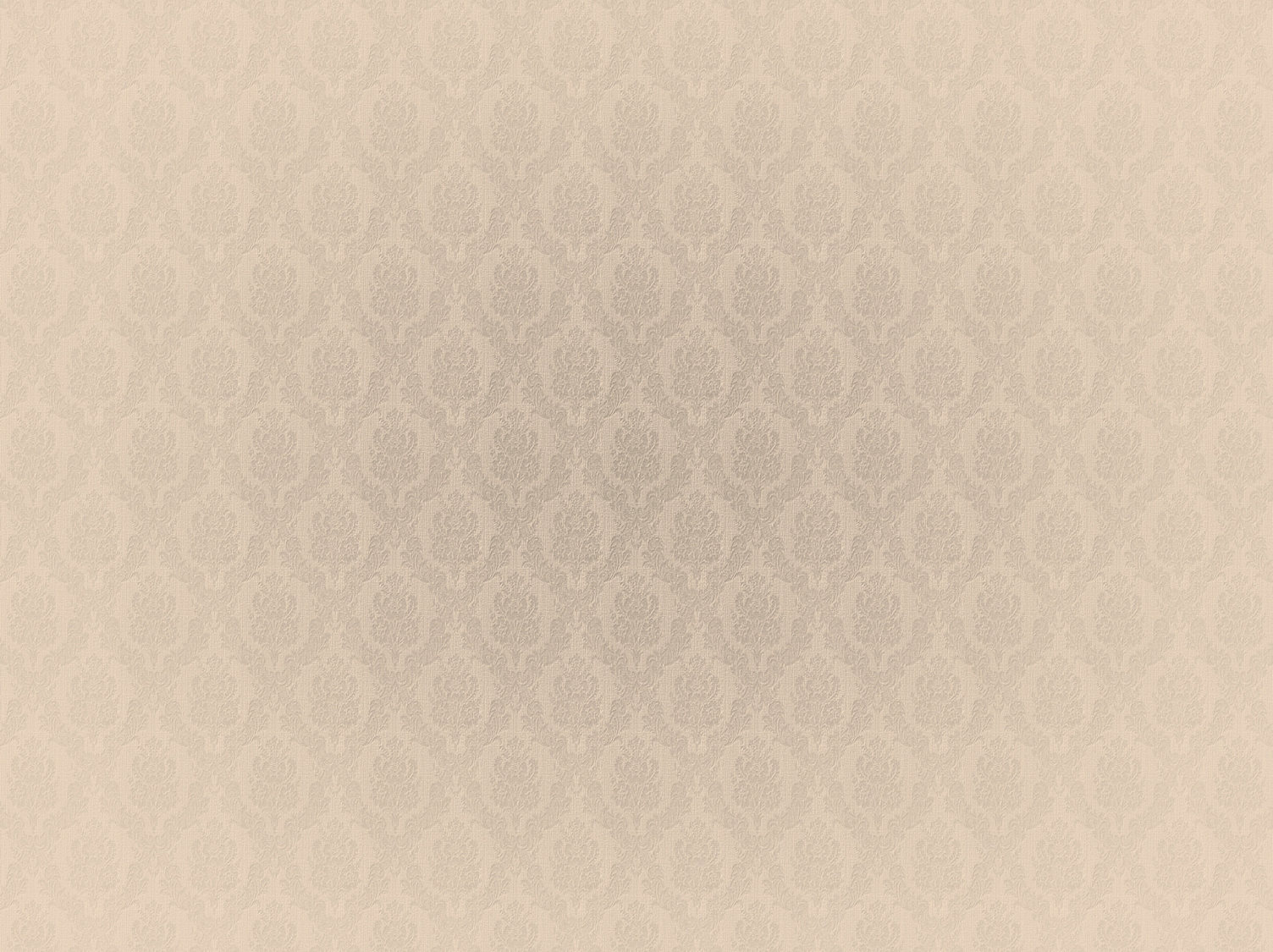 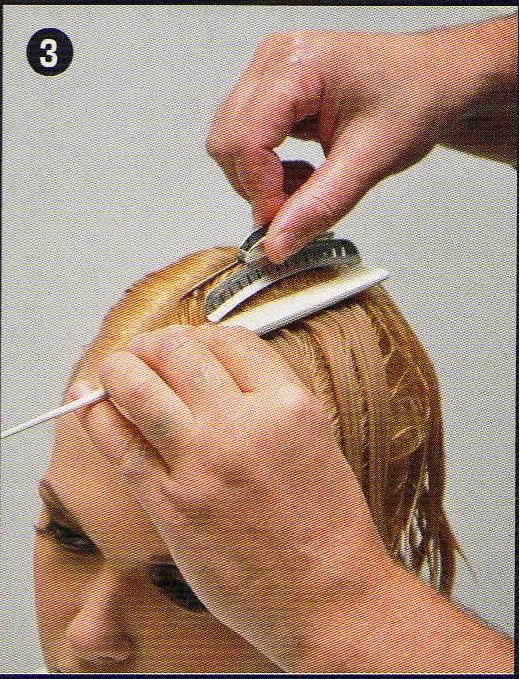 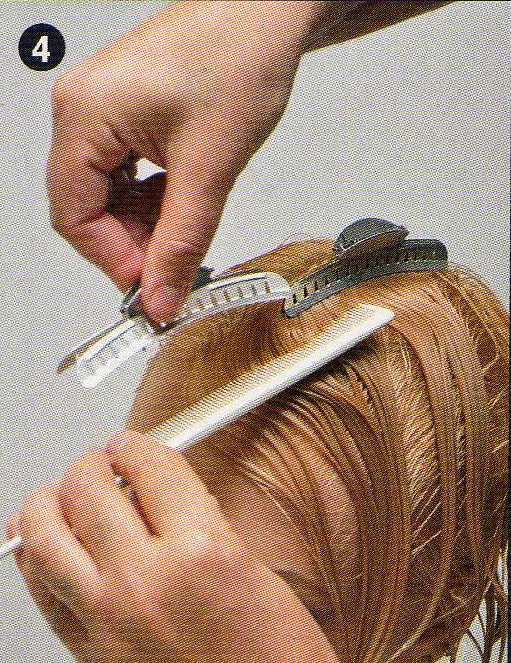 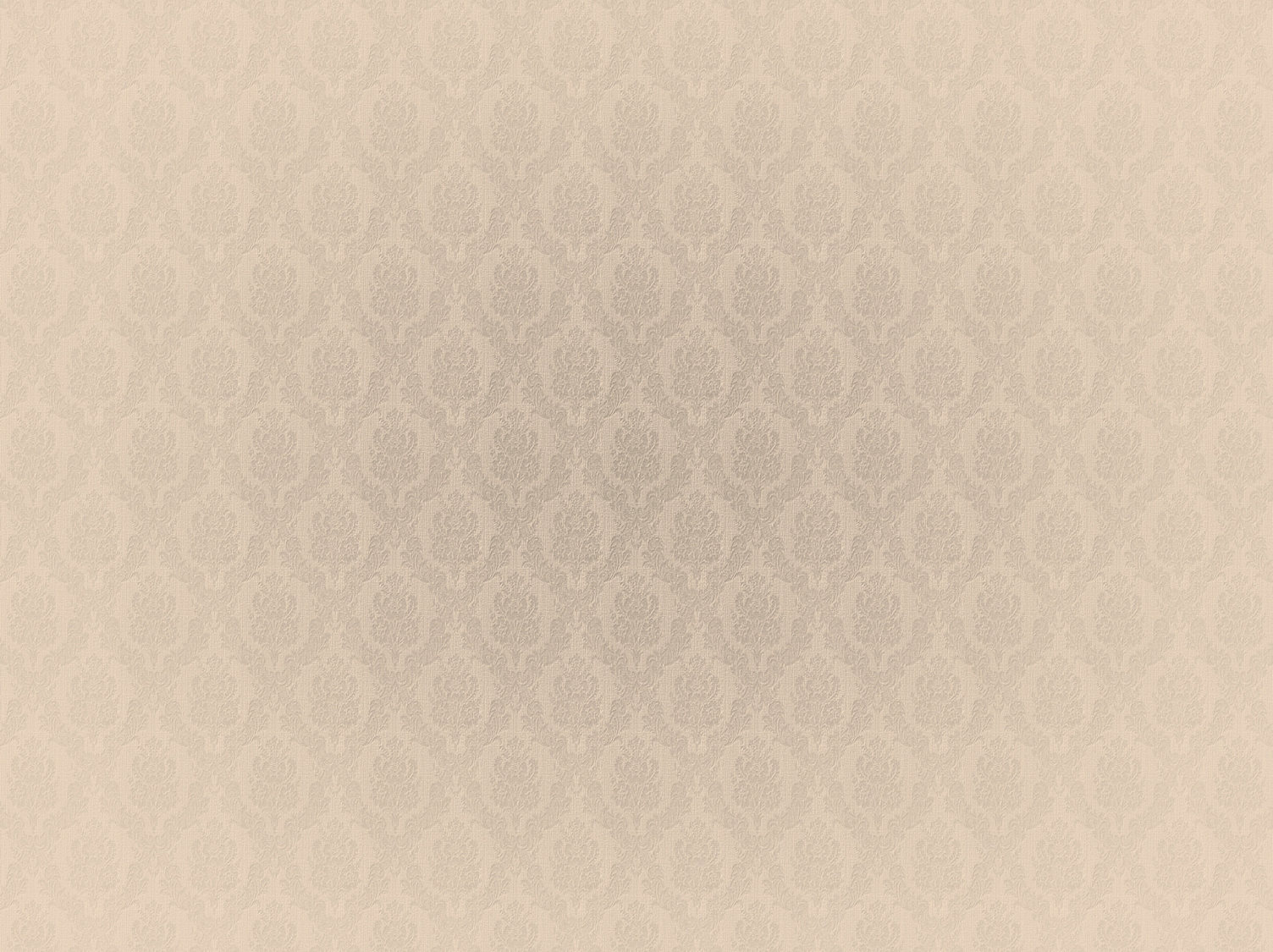 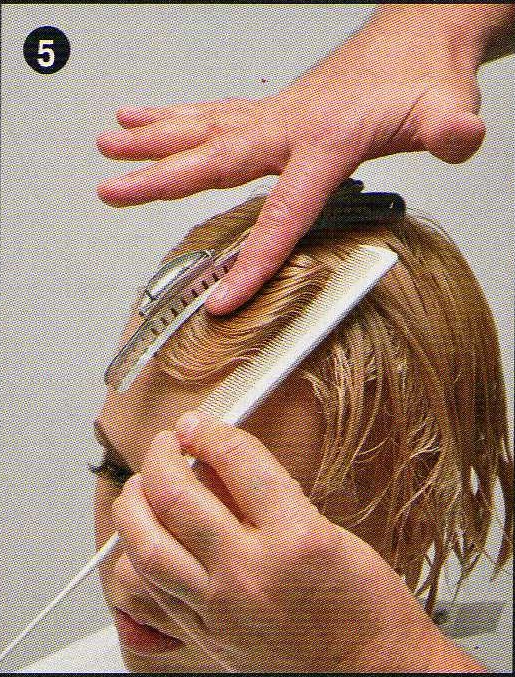 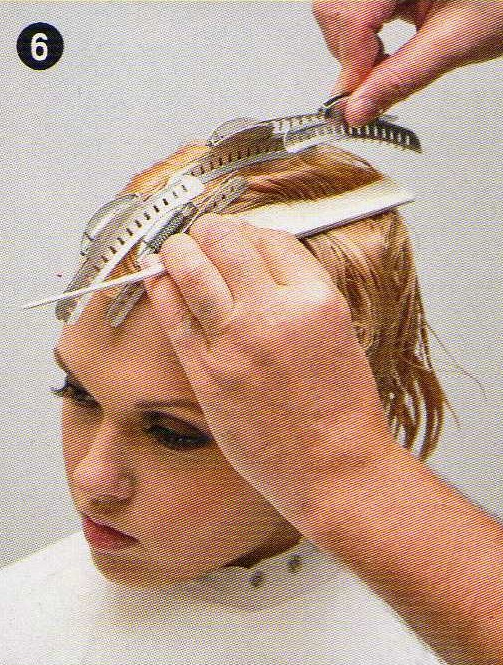 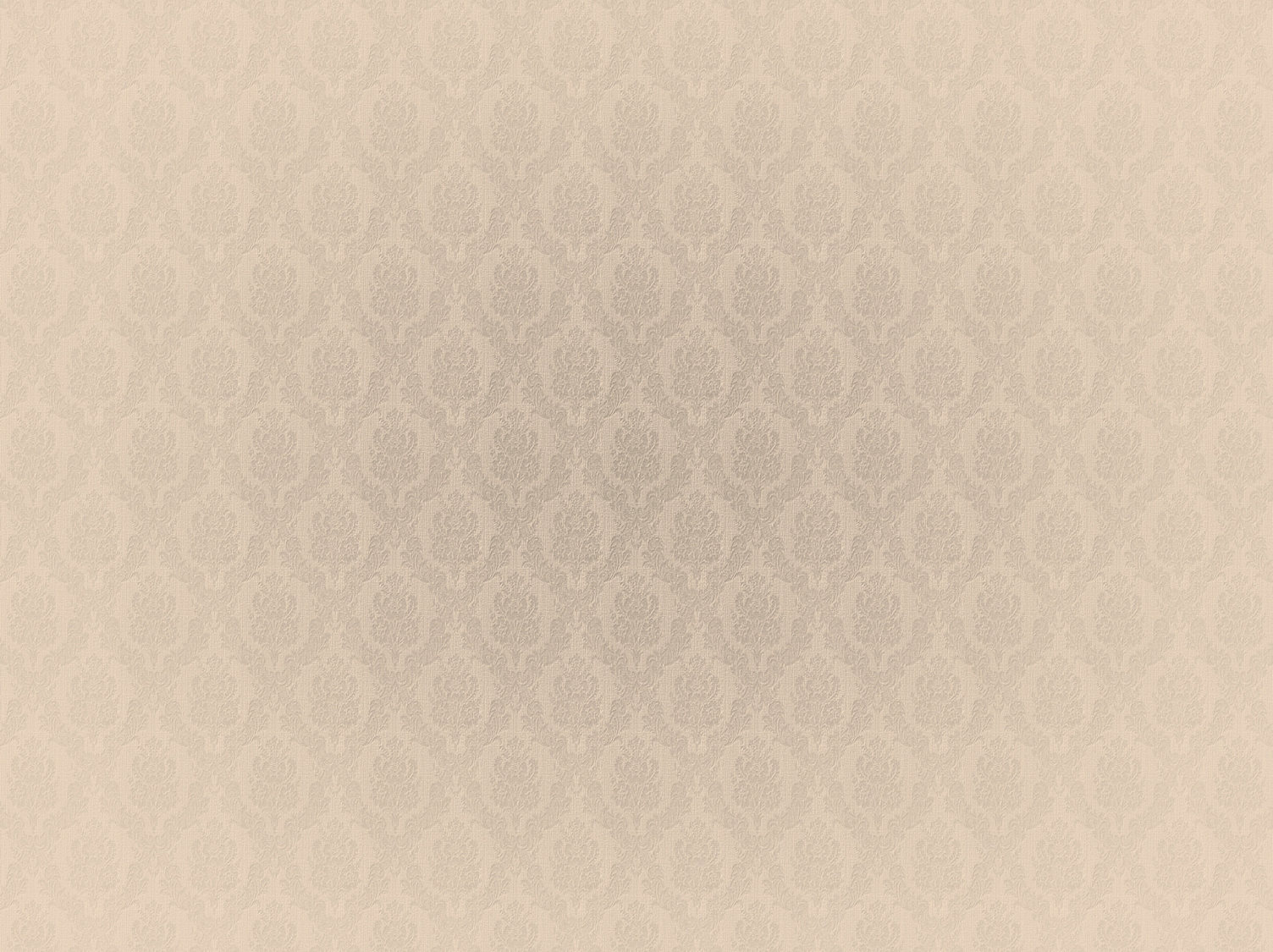 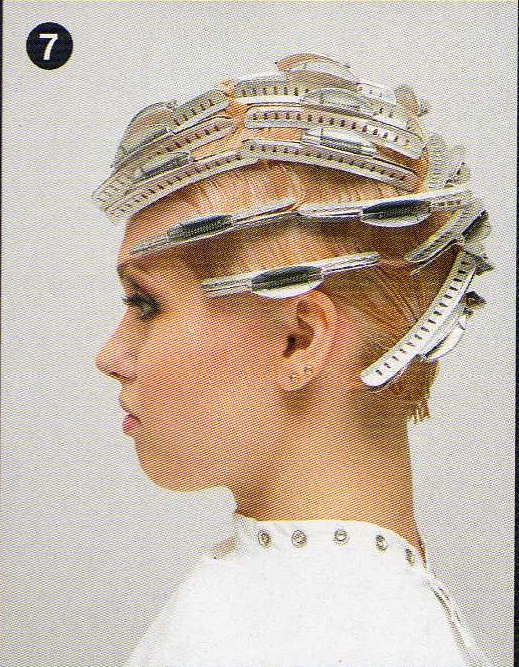 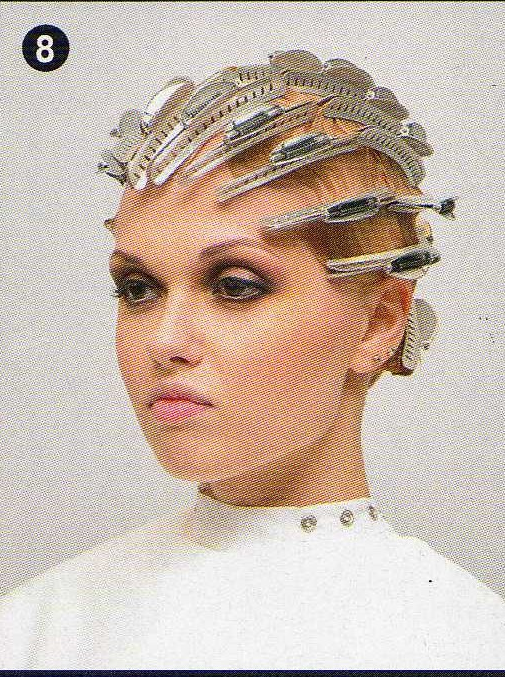 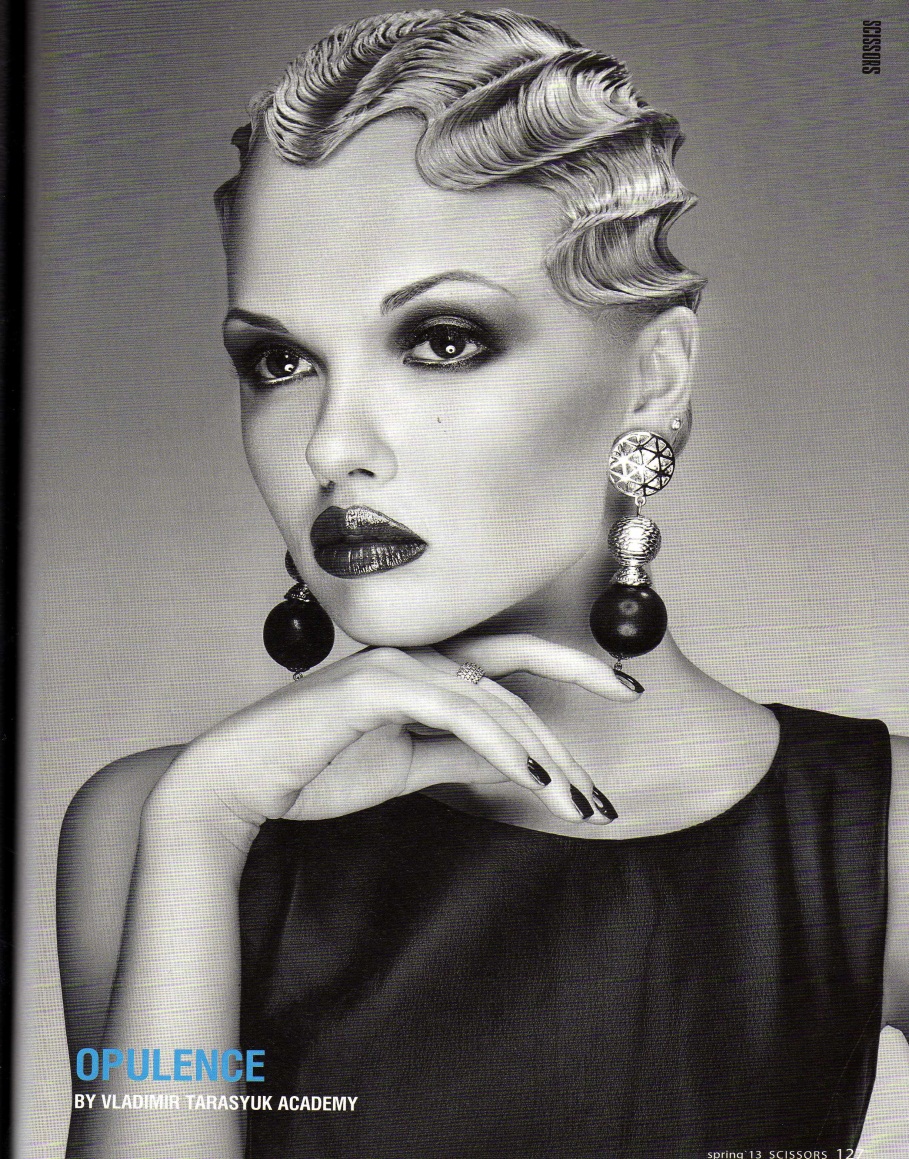 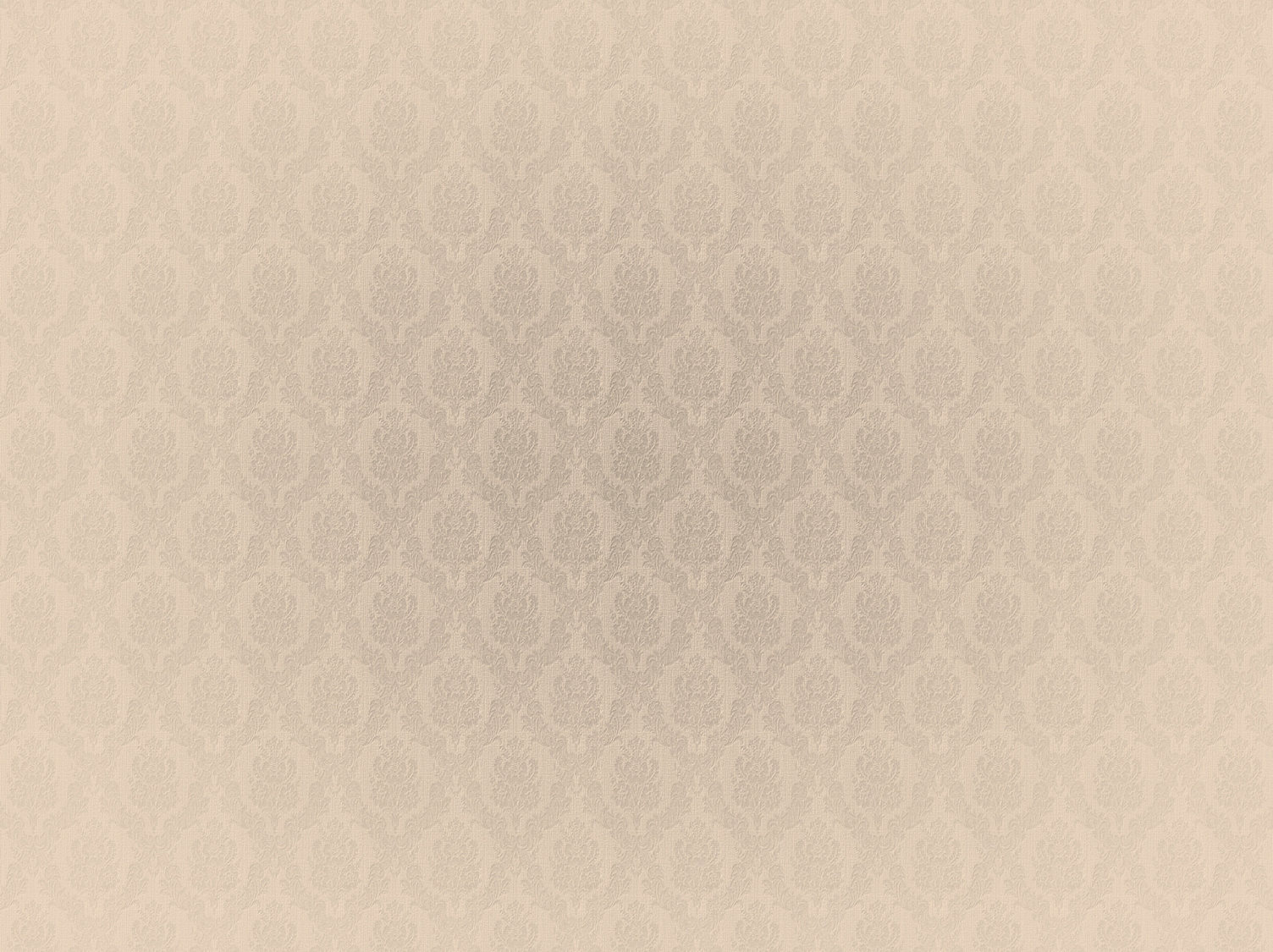 Укладка «прямые волны»
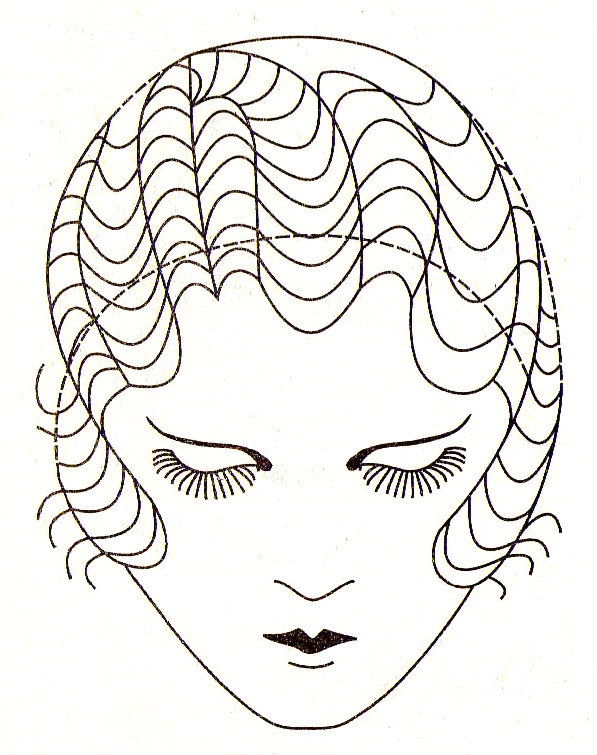 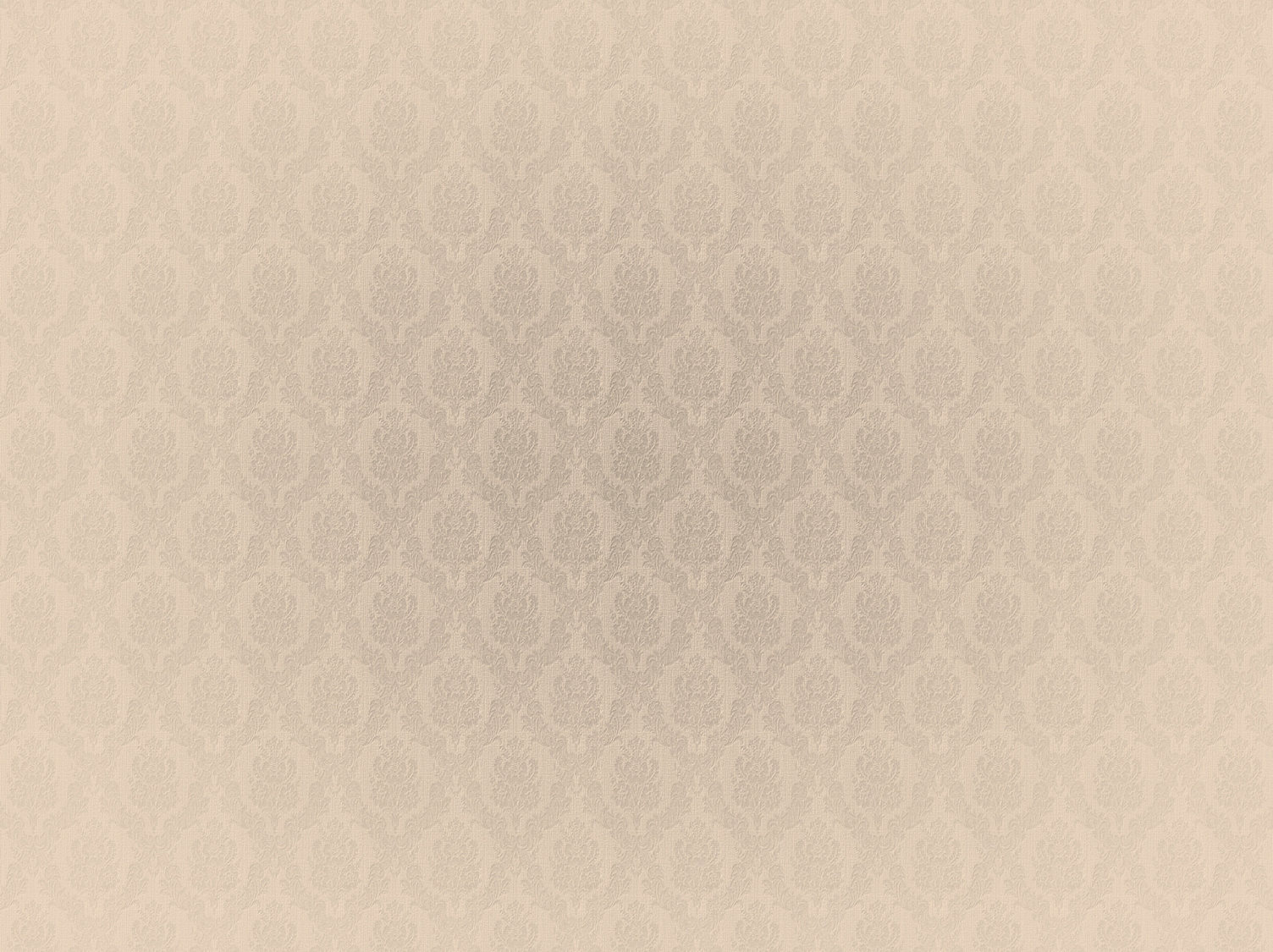 Укладка  «косые волны»
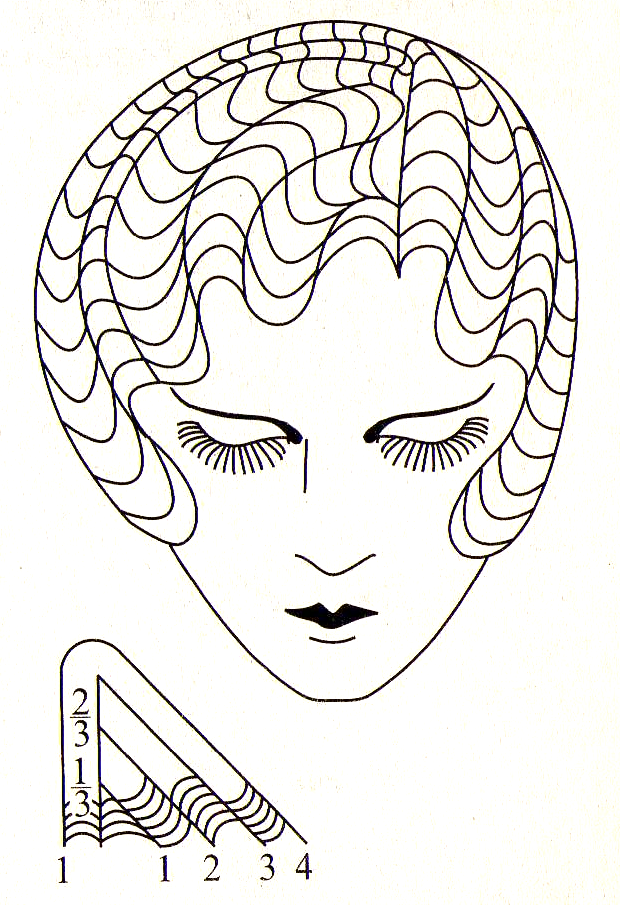 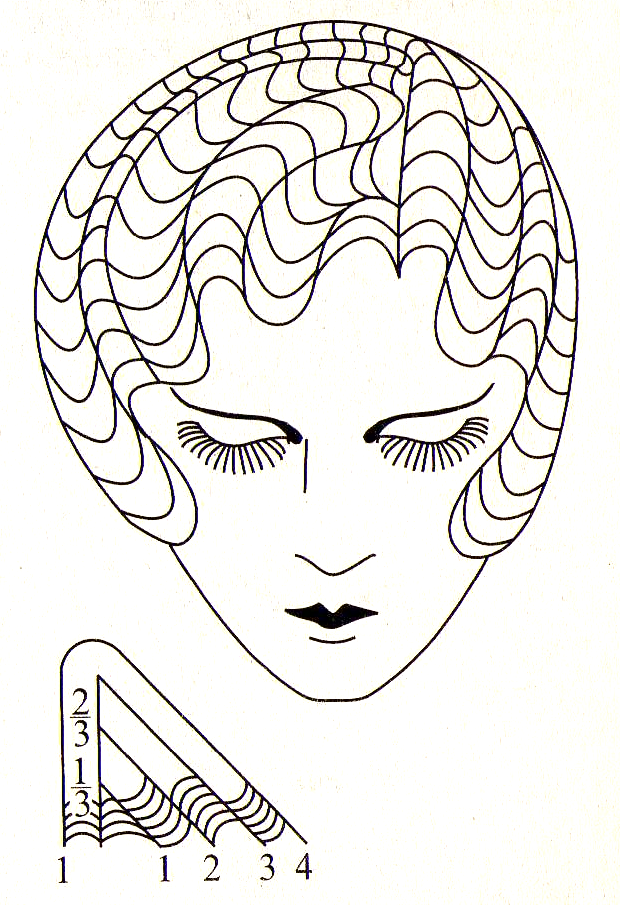